Técnica: Mapa de empatía
Propósito: Organizar información recopilada sobre el perfil de las personas usuarias.
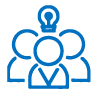 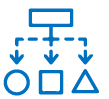 Participantes
Metodología
1 a 5 personas
Recuerda el objetivo que detona la necesidad de obtener información de las personas, es decir, el reto o problema a resolver. 
Define la forma en que se utilizará el mapa de empatía. 
El mapa de empatía puede utilizarse durante el momento exacto en el que se recaba información de las personas (por ejemplo durante entrevistas, grupos de enfoque, etc.) o bien, después de haber llevado a cabo técnicas de recopilación de información de las personas. 
El mapa puede ser usado por una sola persona o bien entre varias personas que sean partícipes de recabar información sobre el perfil de otras personas. 
Coloca en un post it al centro del mapa una descripción de la persona o grupo de personas de quienes se recaba información. Puedes incluir datos sociodoemográficos o si se trata de una persona en particular puedes incluir un nombre (real o ficticio).  Por ejemplo: Jóvenes hombres y mujeres de entre 18 y 21 años que asisten a la Universidad. 
Comienza a clasificar la información que poseas de la o las personas en cada una de las secciones de acuerdo con las preguntas detonantes que se incluyen.  Coloca una idea por post it. 
Al concluir la clasificación de la información, se recomienda analizar todo lo recabado, y reflexionar sobre el perfil de la o las personas, lo cual permitirá tener un mejor entendimiento de sus necesidades principales.
Materiales
Tiempo 
sugerido
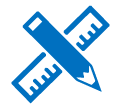 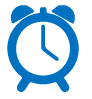 Post-its  
Marcadores/Plumas
Cinta adhesiva
Plantilla de trabajo de la técnica: Malla receptora
30 minutos
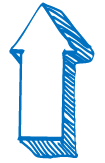 Técnica: Mapa de empatía
Propósito: Organizar información recopilada sobre el perfil de usuarios(as).
HOJA DE PLANEACIÓN -  ORGANIZADOR(A)
Reto o problema a resolver: 
Defina, en forma de pregunta, cuál será el reto o problemática a resolver.
Resultados esperados: 
Escriba qué espera durante y al término de la clasificación para que tenga esto presente.
Lista de materiales a utilizar: 
Enliste los materiales que requerirá. Si ya cuenta con información de la o las personas a analizar indique qué materiales se tienen, por ejemplo, notas de entrevistas, resultados de encuestas, guías de observación de grupos de enfoque, etc.
Lista de participantes
Enliste a las y los participantes. Si el mapa de empatía se utilizará en el momento mismo de la recopilación de información (por ejemplo, durante una entrevista, durante un grupo de enfoque), incluya a la o las personas sobre quienes se hará el perfileo.
Agenda general
Defina una agenda general de la sesión para llevar un buen control del tiempo. Verifique el tiempo requerido considerando la manera en que llevará a cabo la clasificación de la información, si se hará de manera individual, si participarán varias personas, etc.
Técnica: Mapa de empatía
Propósito: Organizar información recopilada sobre el perfil de usuarios(as).
¿Cómo es nuestro(a) usuario(a)?
Piensa / Siente
¿Qué pasa por su mente al pensar en un producto como el que se busca innovar?
¿Cómo se siente con la experiencia?
¿En qué piensa de manera cotidiana?
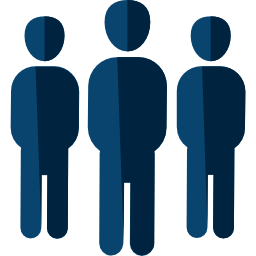 Escucha
¿Qué escucha de familiares amigos, medios, líderes de opinión u otras influencias posibles?
Ve
¿Qué cosas o lugares influyen en nuestro usuario?  
¿Qué competidores posibles ha visto?
Usuario(s)
¿quién y cómo es o son la(s)  persona(s)?
Pain
¿Cuáles son las preocupaciones, frustraciones u obstáculos que enfrenta el usuario?
Gain
¿Qué espera obtener nuestro usuario? ¿Qué le gustaría de una solución? ¿Cómo le gustaría?